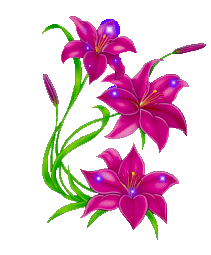 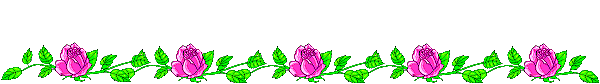 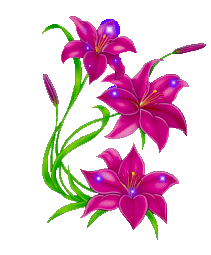 KHOA HỌC- TUẦN 28
Sự sinh sản 
và nuôi con của chim
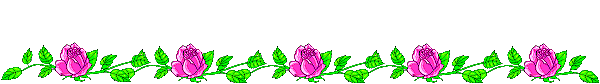 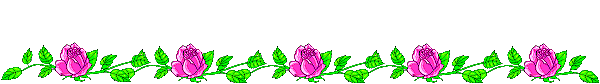 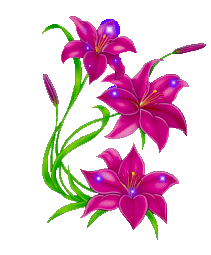 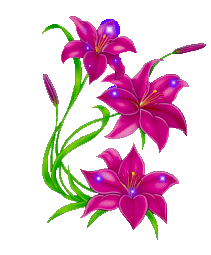 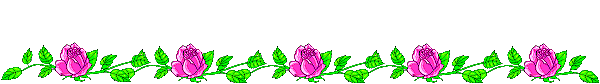 Khởi động
Sơ đồ chu trình sinh sản của ếch
Trứng
Nòng nọc mới nở
Nòng nọc phát triển
Ếch trưởng thành
Ếch con
Em hãy kể tên một số loài chim mà em biết?
Chim yến, chim sẻ, chim hoạ mi, chim sáo, chim vẹt, chim quốc,…
Thứ năm, ngày   tháng 3 năm 2023
Khoa học
Sự sinh sản 
và nuôi con của chim
1. Sự phát triển phôi thai của chim trong quả trứng.
    2. Sự nuôi con của chim
- Em nhìn thấy bộ phận nào trong trứng gà?
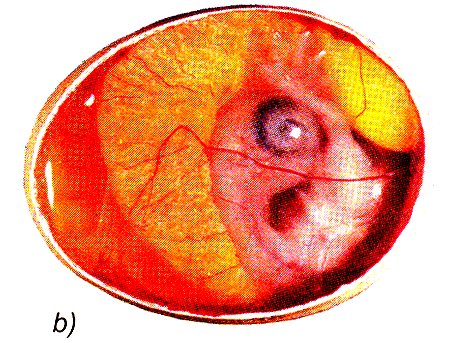 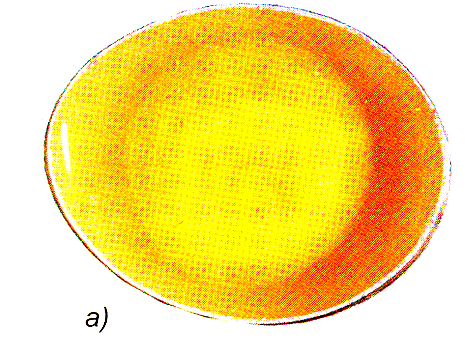 Ta nhìn thấy  lòng trắng, lòng đỏ.
Ta nhìn thấy mắt gà.
6
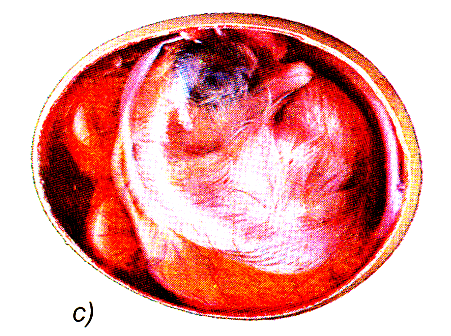 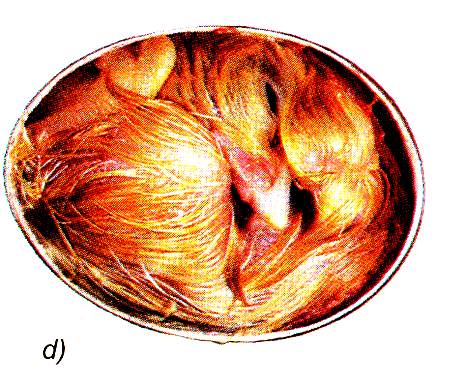 Ta nhìn thấy đầu, mỏ, chân, lông gà.
Ta nhìn thấy đầy đủ các bộ phận của con gà.
7
1. Sự phát triển phôi thai của chim trong quả trứng.
8
Em hãy dự đoán mỗi quả trứng  đó được ấp trong thời gian bao lâu?
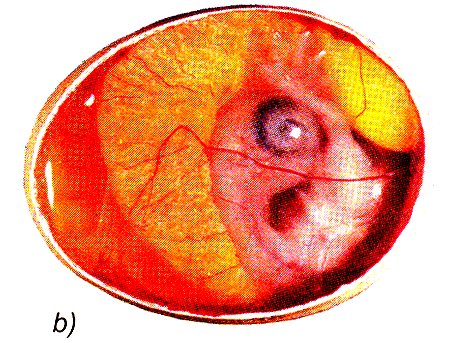 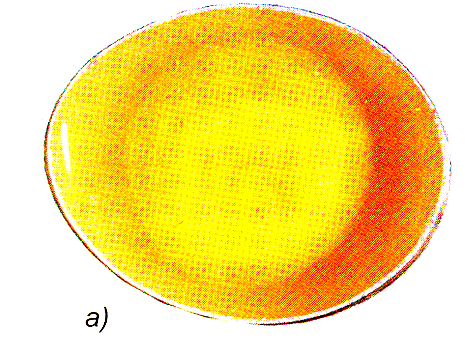 Quả trứng đã được ấp khoảng 10 ngày.
Quả trứng chưa được ấp.
9
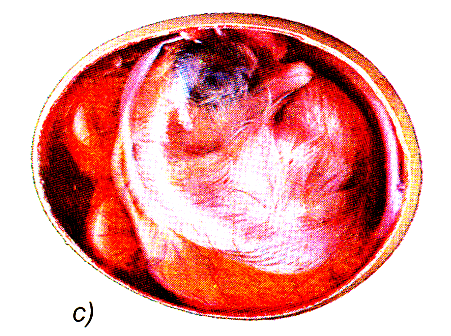 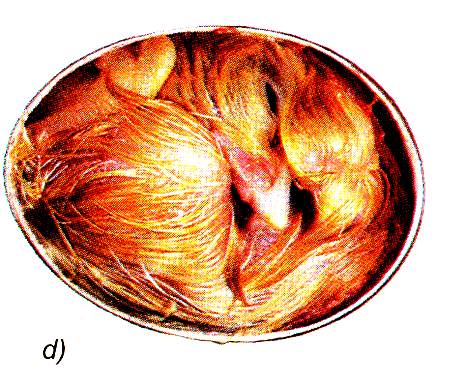 Quả trứng  đã được ấp khoảng 15 ngày
Quả trứng  đã được ấp khoảng 20  ngày
Đến ngày thứ 21 gà mẹ đã cảm nhận được cử động từ bên trong quả trứng của con gà nên gà mẹ mổ vào lớp vỏ tạo thành một lỗ thủng,gà con theo lỗ thủng đó chui ra ngoài, thế là một chú gà con xinh xắn chào đời.
- Quả trứng gà ấp khoảng 21 ngày thì sẽ nở thành gà con.
Quan sát tranh và nhận xét
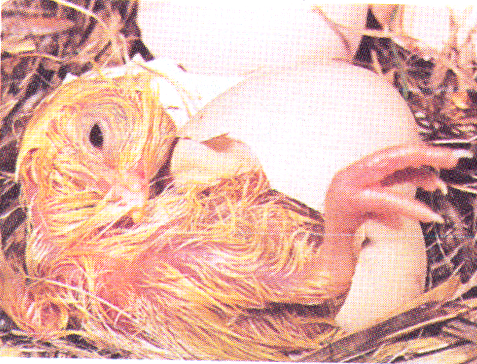 Chú gà con mới nở, lông còn ướt, chưa đi lại được.
Chú gà con, lông đã khô và đã đi lại được nhưng  chú vẫn chưa tự kiếm ăn được. Vì chú còn yếu.
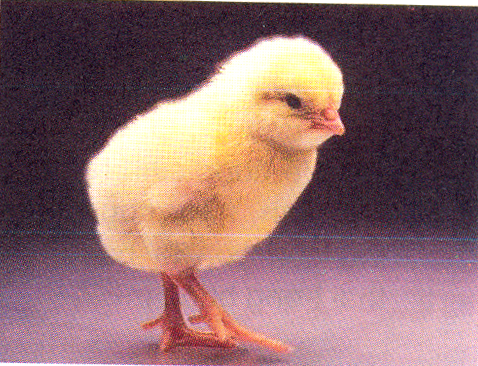 14
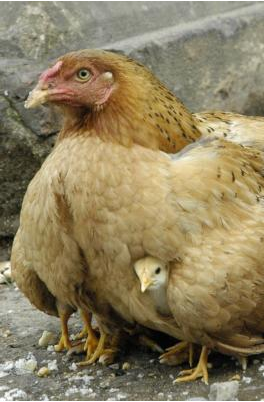 Gà mẹ  bảo vệ  đàn con của mình, chúng còn kiếm mồi cho con.
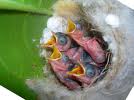 Chim non nằm trong tổ, chúng mới nở còn yếu ớt không tự kiếm ăn được.
16
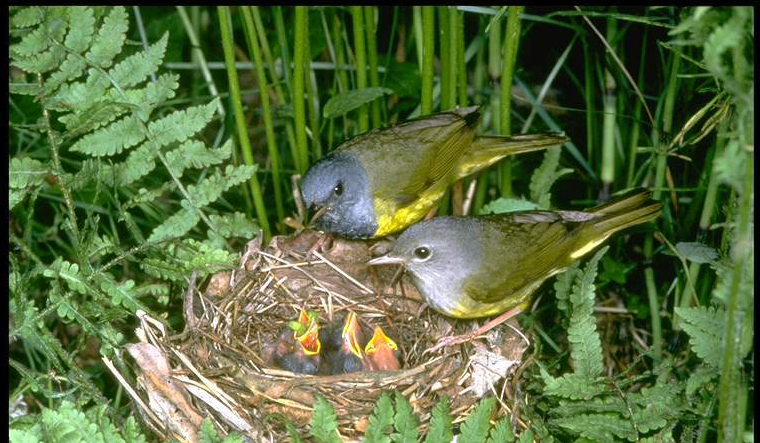 Chim mẹ, chim bố kiếm mồi và mớm  cho con khi chim con còn nhỏ.
Kết luận:
-Hầu hết chim non mới nở đều yếu ớt chưa thể tự kiếm mồi được ngay.
- Chim bố và chim mẹ thay nhau đi kiếm mồi về nuôi chúng cho đến khi chúng có thể tự đi kiếm ăn.
18
Chim sống từng đôi
Chim sống theo bầy ,đàn
Quan sát: chim thường sống như thế nào?
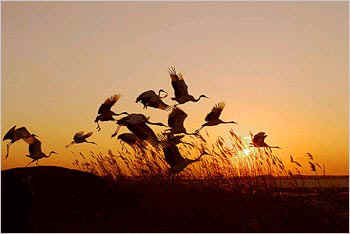 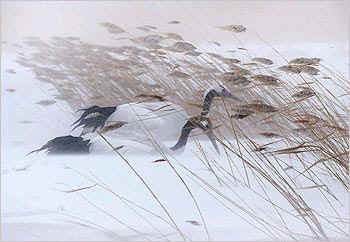 Chim
thường sống
theo bầy đàn 
hoặc từng
đôi.
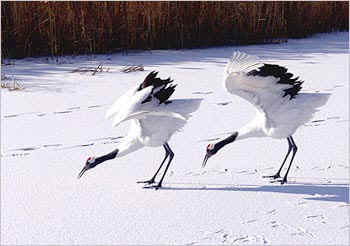 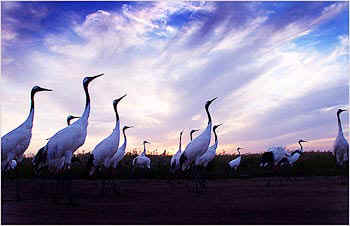 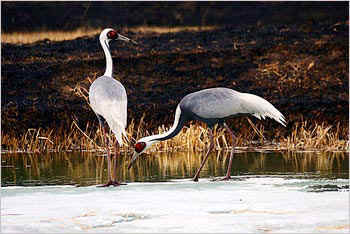 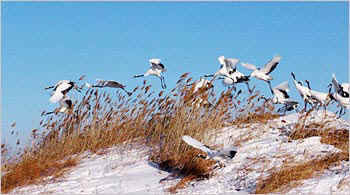 19
Chim hồng hạc
20
Ích lợi của chim:
Chim mang lại lợi ích gì cho chúng ta?
Du lịch, kinh tế, giải trí,…
Một số chim bắt sâu, bảo vệ cây trồng,…
21
Em hãy nêu những biện pháp để bảo vệ chim.
Không săn bắn chim.
Tuyên truyền mọi người nâng cao ý thức bảo vệ chim.
Không đốt phá rừng,giữ gìn môi trường trong sạch,…
Ghi nhớ:
+Trong tự nhiên chim sống riêng lẻ hay theo đàn ,theo cặp?
Trong tự nhiên, chim sống theo đàn hoặc theo cặp.
23
+ Chúng sinh sản và nuôi con như thế nào?
Chúng thường biết làm tổ. Chim mái đẻ trứng và ấp trứng: sau một thời gian, trứng nở thành chim con. Chim non được bố mẹ nuôi cho đến khi có thể tự kiếm ăn được.
24
Ghi nhớ:
Trong tự nhiên, chim sống theo đàn hoặc theo cặp.
Chúng thường biết làm tổ. Chim mái đẻ trứng và ấp trứng: sau một thời gian, trứng nở thành chim con. Chim non được bố mẹ nuôi cho đến khi có thể tự kiếm ăn được.
25
Chim bồ câu
Chim mái đẻ mỗi lứa từ 1 đến 2 quả trứng.
Chúng nuôi con bằng cách lấy sữa tiết ra từ lớp lót của cái diều nơi chứa thức ăn.
26
Chim hoạ mi
Cả chim bố và chim mẹ thay phiên nhau kiếm mồi và mớm cho con. Chim trống luôn đi xung quanh tổ chim con,dùng tiếng hót của mình để đuổi kẻ thù.
Mỗi lứa chim mái đẻ hai đến ba quả trứng .
27
Chim sếu: Loại này thường sống ở vùng đồng bằng Tháp Mười, hiện nay nước ta đã có một số loài sếu đươc đưa vào loại chim quí hiếm như sếu đầu đỏ.
28
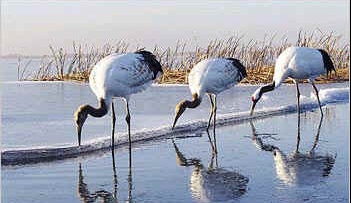 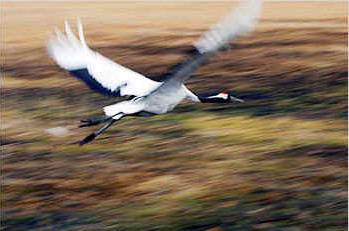 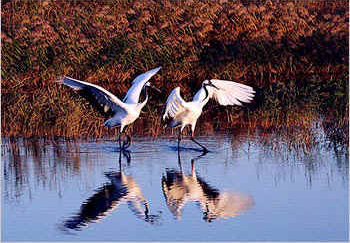 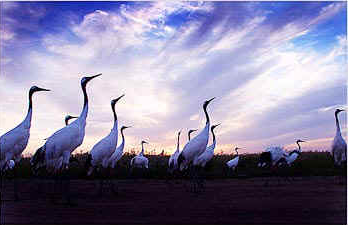 29
Trò chơi :Truyền điện
     Hát ,đọc thơ các bài có  nội dung về  gà con, chim  non hoặc sự chăm sóc của gà,chim bố mẹ đối với con của chúng.
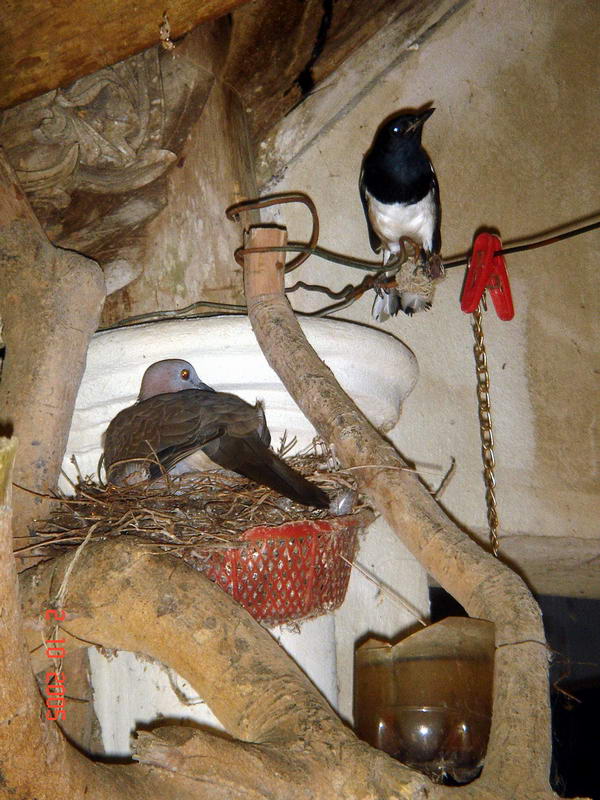 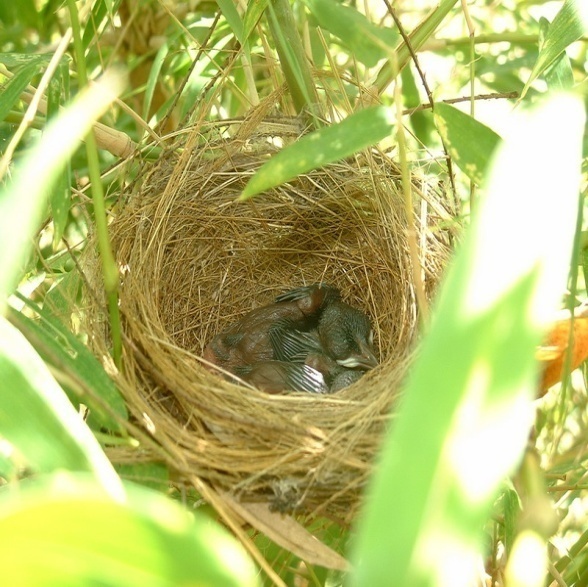 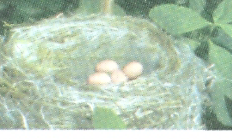 Trứng
Ấp
Chim non
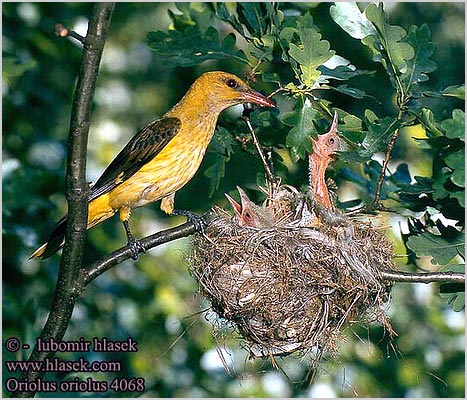 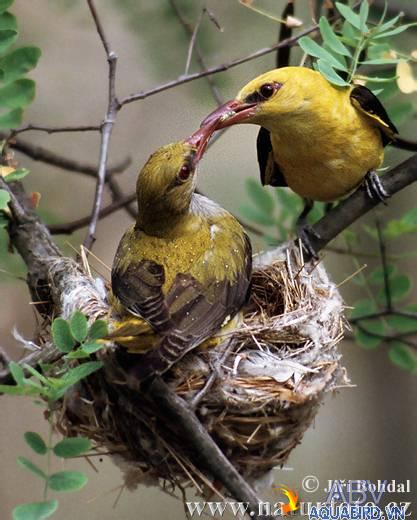 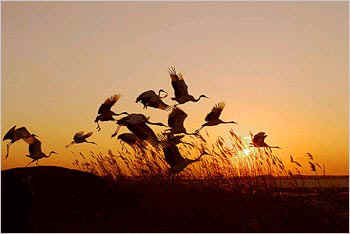 Mớm mồi
Trưởng thành
31
32